Презентация по теме:
«ИСПОЛЬЗОВАНИЕ  РАЗВИВАЮЩЕЙ ИГРЫ 
КВАДРАТ В. В. ВОСКОБОВИЧА»






Барсукова О.В. воспитатель МБДОУ «Детский сад №51 «Теремок»
г. Энгельс
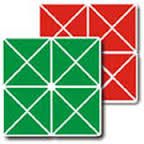 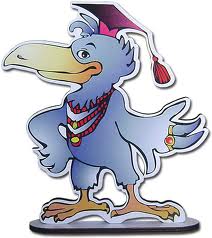 Всем известно, что для детей, а особенно для детей дошкольников, самая лучшая форма обучения, это обучение с помощью игры.  Очень важно предоставить ребёнку как можно больше возможностей для самостоятельных наблюдений и исследований окружающего его мира, используя при этом самые разнообразные виды развивающих игр для детей.
Игры очень важны для становления и развития личности ребёнка, поскольку являются не только инструментами его самовыражения, но, также, и способом познания окружающего мира и адаптации к нему.
 Ценность развивающих детских игр состоит в том, что они быстро и эффективно позволяют достичь желаемых результатов, не утомляя при этом ребёнка.
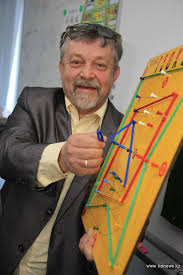 Развивающие игры – интеграции                  
                       психологических и педагогических технологий,     
                       осуществляющая стимуляцию развития 
                       познавательной сферы и выработку
                       определенных навыков и умений. Очень 
                       важно, чтобы при таком многообразии задач, 
поставленных перед развивающими играми,они     оставались  интересными, оригинальными предоставляли ребенку возможность творчества, не утрачивали своей привлекательности от игры к игре.
И вот среди многообразия творческих подходов, игр, знакомых нам по педагогической дидактике, появилась совершенно особенная, самобытная, творческая очень добрая группа игр - Развивающие игры Воскобовича.
Основные принципы в основе этих игр - интерес - познание - творчество - становятся максимально действенными, так как игра обращается непосредственно к ребенку добрым, веселым и грустным языком сказки, забавного персонажа или приглашения к приключениям.
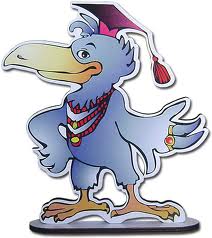 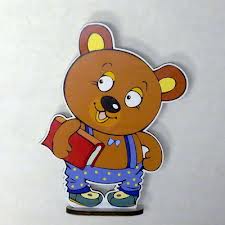 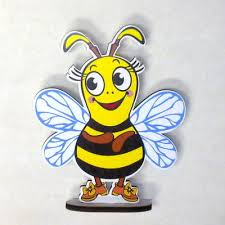 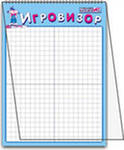 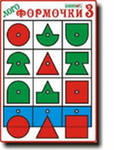 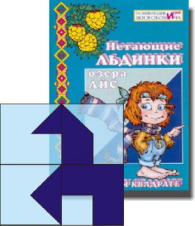 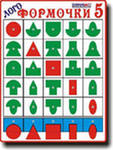 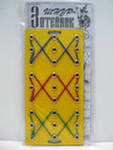 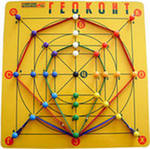 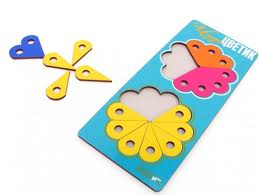 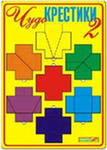 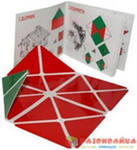 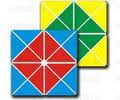 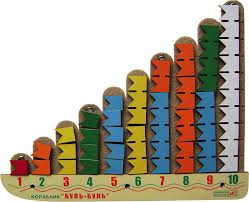 Цели занятий с игровыми материалами Воскобовича : 
•    Развитие у ребенка познавательного интереса и исследовательской деятельности.
•   Развитие наблюдательности , воображения, памяти, внимания, мышления и творчества.
•    Гармоничное развитие у детей эмоционально-образного и логического начала.
•  Формирование базисных представлений об окружающем мире, математических понятий, звукобуквенных явлениях.
•    Развитие мелкой моторики.
Игры Воскобовича пополнили математический уголок  в группе
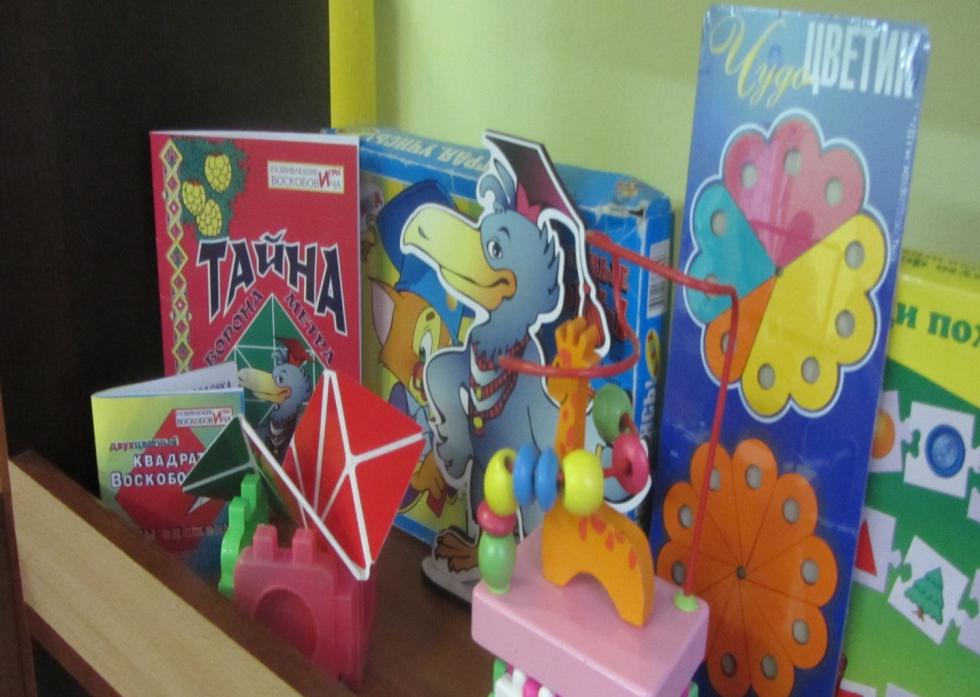 Квадрат Воскобовича  ( Игровой квадрат) или «Кленовый листок», «Косынка», «Вечное оригами» -это  32 жестких треугольника наклеены на гибкую основу с двух сторон. Квадрат легко трансформируется, позволяя конструировать  плоскостные и объемные фигуры. Дети осваивают    алгоритм конструирования                                      находят спрятанные в                                          "домике" геометрические                                         фигуры, придумывают                                             собственные предметные                                                  силуэты.
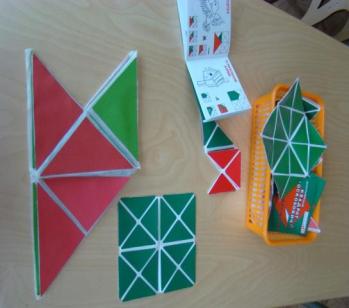 З н а к  о м и м с я   с   к в а д р а т о м
«Обследование квадрата» - обведи пальчиком, пройди по сторонам квадратика, найди уголки, спустись по треугольникам сверху вниз, поднимись на вершину, положи квадрат разными по цвету сторонами, загни уголок и др.; 
«Играем в прятки» - найди спрятанные квадраты меньшего размера, самые маленькие, обведи их  пальчиком;
«Сложи квадрат» - пополам разными способами.Какие фигуры ты узнаешь? Сложи квадрат, чтобы получился большой, маленький треугольник, прямоугольник, квадрат;
«Путешествие в квадрате» - пройдись по дорогам-диагоналям, знакомство с центром, путешествие из центра в уголки по разным дорожкам.
Знакомство со схемами
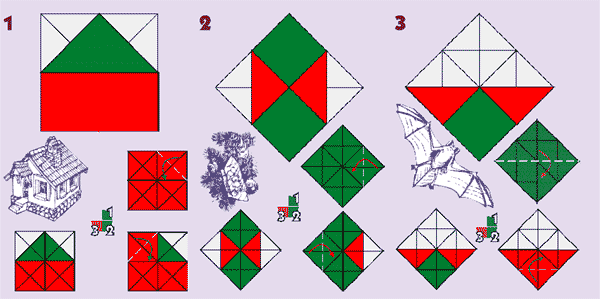 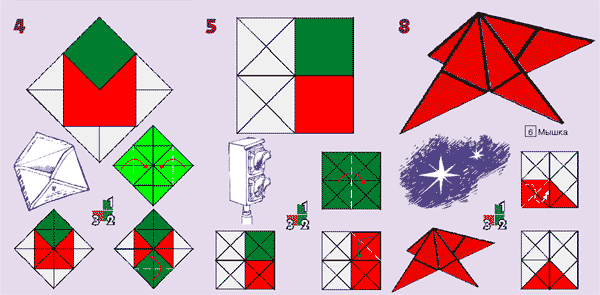 Важно детям объяснить правильный алгоритм складывания
 двух базовых форм: треугольник и прямоугольник 
и далее «ежик» и «мышка», на основе которых получаются другие фигуры.
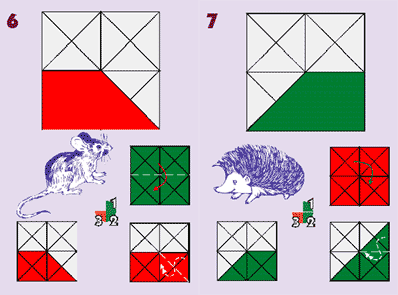 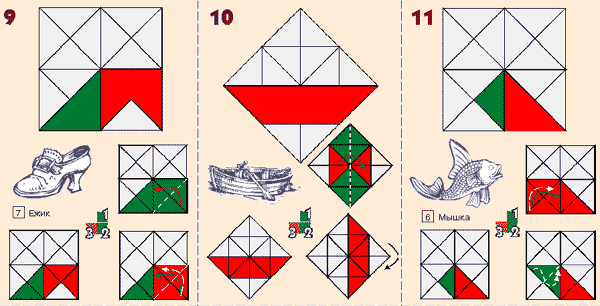 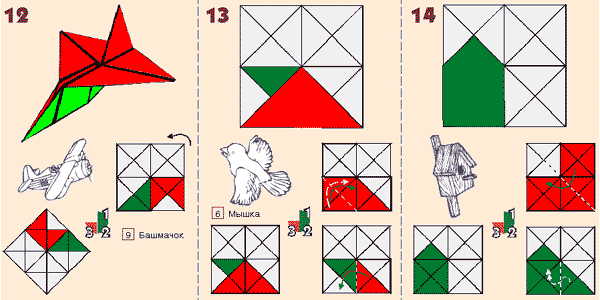 Квадрат позволяет  поиграть, развить внимание, память, пространственное воображение и тонкую моторику, а также знакомит с основами геометрии, пространственной координацией, объемом, является счетным материалом, основой для моделирования, творчества, которое не имеет ограничений по возрасту.
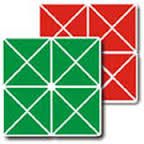 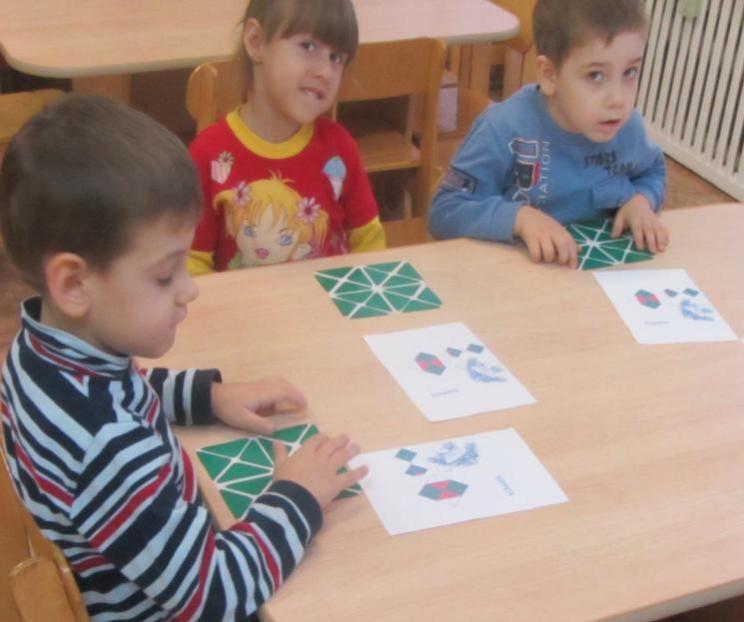 КОНФЕТА
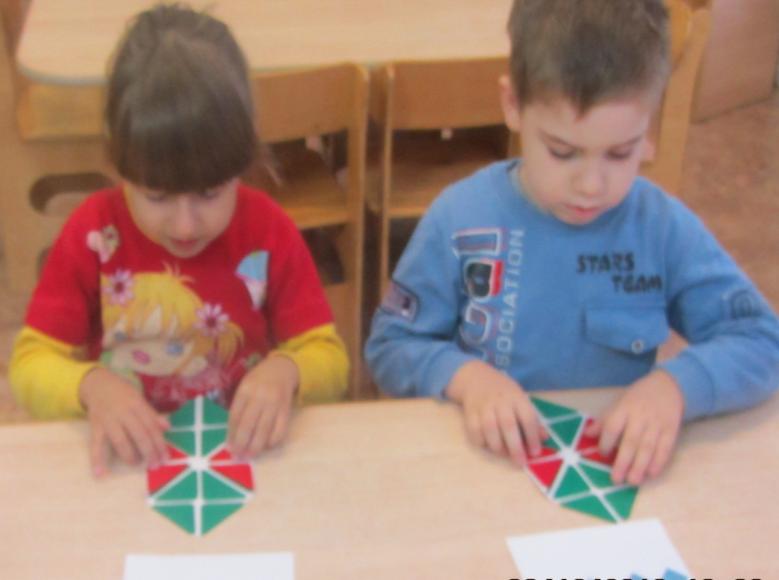 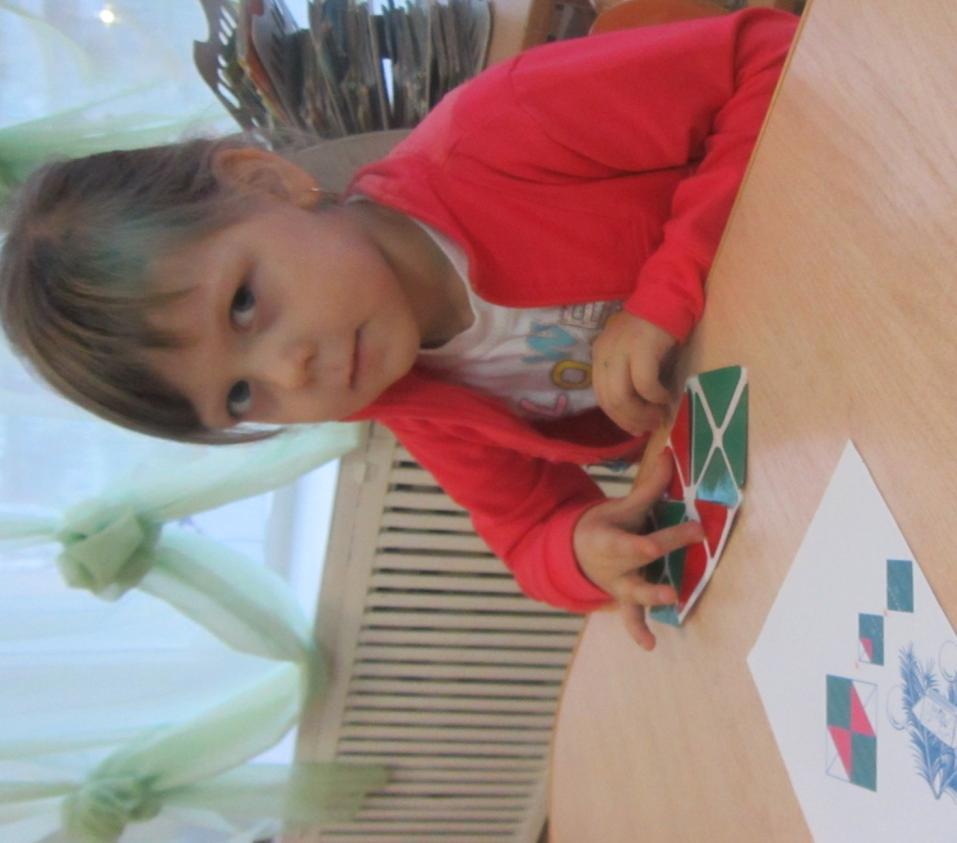 Самолёты…
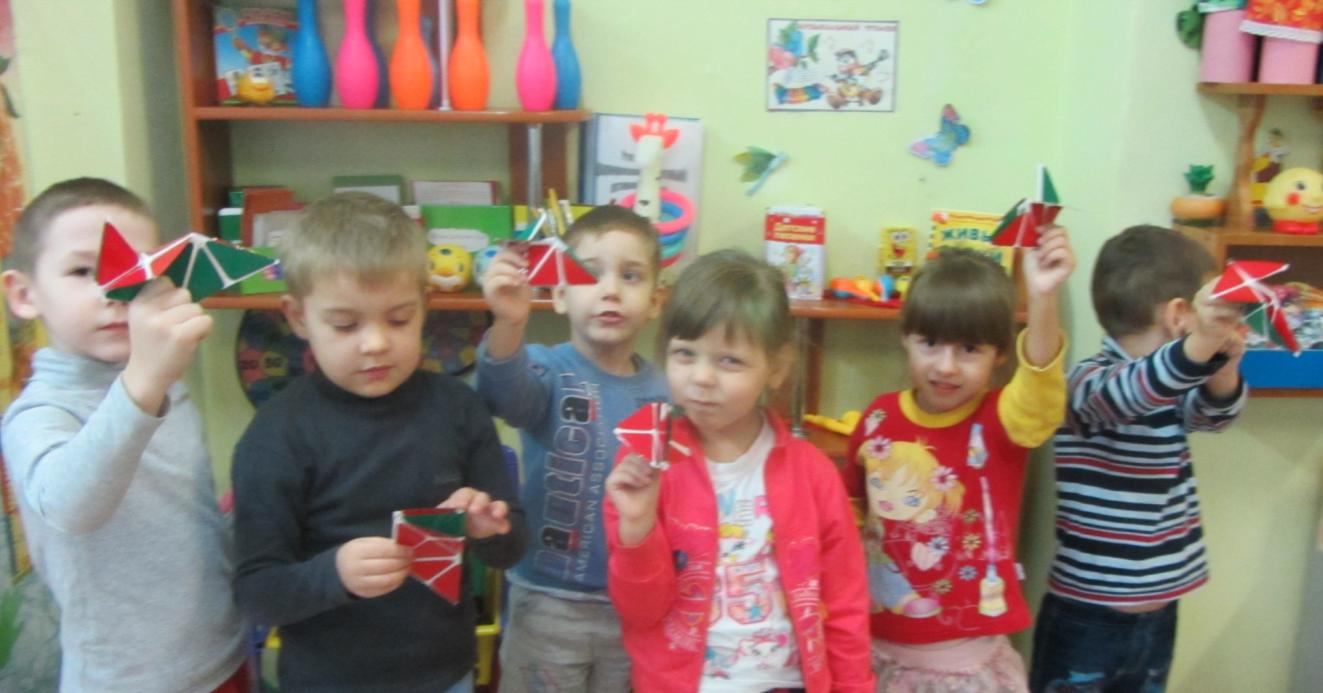 На что следует обратить внимание во время занятий с ребенком по играм Воскобовича:
1. Перед тем как предлагать игру ребенку – ознакомьтесь с методическими рекомендациями и самой игрой.
2.В основном дети работают руками и мало говорят. Во время занятий расспрашивайте ребенка, что он делает, почему выбрал именно эту фигуру, а не другую, просите пересказать сказочное задание или придумать свой сюжет.
3. Занимаясь с игровыми материалами, ребенок чаще всего находится в одной и той же сидячей позе. Необходимо учитывать возрастные особенности детей и вовремя отвлекать «заигравшихся» от игры.
4.   Для игры с пособиями Воскобовича требуется усидчивость, а это не каждому ребенку по душе и по силам.
Игры Воскобовича отличаются своей мноступенчатостью, возможностью решать задачи в несколько этапов с их усложнением. Например, игры «Геоконт» и «Квадрат Воскобовича» интересны детям и трех лет, и семи, и более старшего возраста. Также следует отметить, что каждая игра преследует несколько целей. Ребенок и запоминает цвета, и развивает мелкую моторику. Еще одно преимущество игр Воскобовича – это их неограниченный творческий потенциал. Из одних и тех же элементов можно создать разные фигуры: животные, бабочки, корабли и прочее. Проведенные исследования показали, что методика является на сегодняшний день одной из самых эффективных и прогрессивных методик.
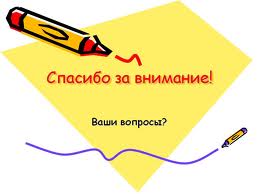